The 16th of DecemberClasswork
Objectives
Skills development
Pupils will 
express opinions about books
give advise about books using I’d recommend 
write book reviews
Pupils will practice
reading for detailed information
writing book reviews
A book REVIEW
IS A DESCRIPTION OF  A BOOK YOU HAVE READ AND WANT TO TELL OTHERS ABOUT
Vocabulary
title                            название
sentence                    предложение
character                   персонаж
opinion                      мнение
recommendation        совет
FOUR STEPS TO WRITING A BOOK REVIEW
1. WRITE THE TITLE AND THE WRITER 2. WRITE 3-4 SENTENCES ABOUT THE STORY     - What is the story about?     - who are the main characters?     - what do the main characters do in the story?     - who is your favourite character?3. your opinion 4. your recommendation
Choose a book and write a review
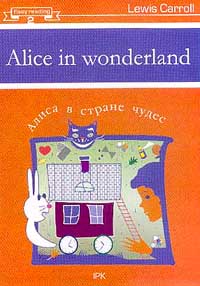 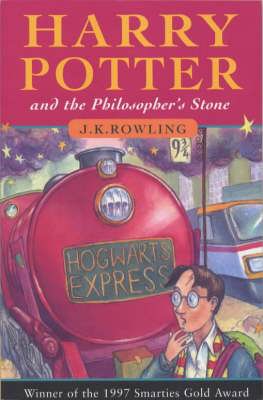 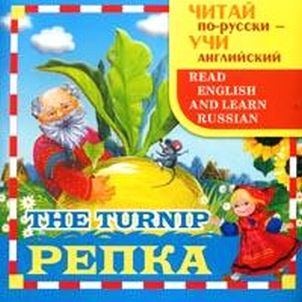 Mikhail yuryevich lermontov
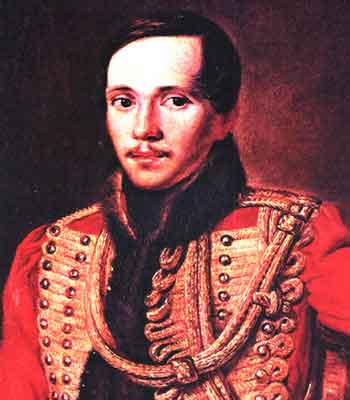 Mikhail Lermontov was born in 1814 in Moscow. He was grown up by his grandmother in their country house Tarkchany. He was an only child. He always feels himself lonely. So he wrote such poems like “The Sail”, “The Cliff”, “The Clouds” etc.
Тучи  - The Clouds
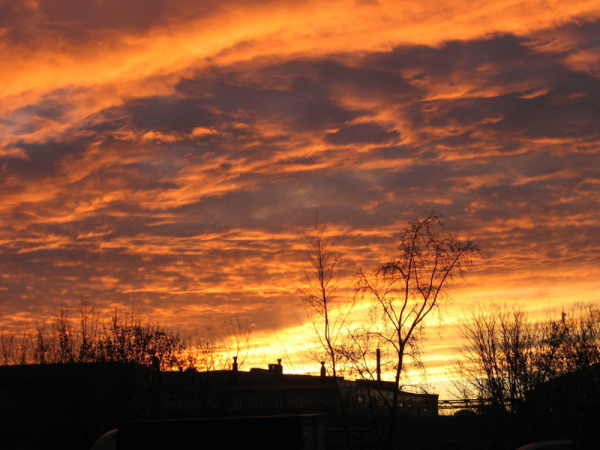 Lermontov wrote this poem in 1840. In 'Clouds‘ the poet contrasted the clouds "free both to come and go, free and indifferent" to his fate in exile.
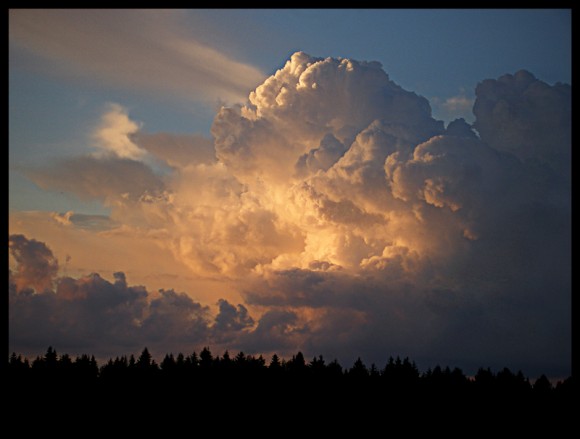 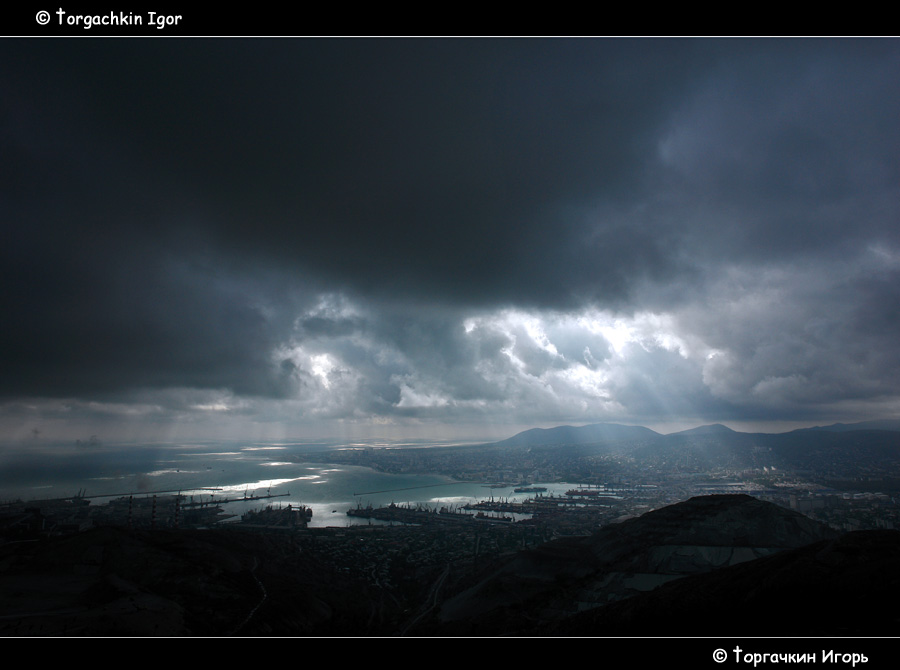 Тучи	Тучки небесные, вечные странники!Степью лазурною, цепью жемчужноюМчитесь вы, будто как я же, изгнанникиС милого севера в сторону южную. Нет, вам наскучили нивы бесплодные...Чужды вам страсти и чужды страдания;Вечно холодные, вечно свободные,Нет у вас родины, нет вам изгнания..
The Clouds 
   Clouds in the sky, you are      
       ceaselessly wandering, As pearly chains in the 
   azure steppes glimmering, Exiled as I have been, constantly hurrying From native North into South you    
       are quickening. 
   
   No, you were bored to death with these fields' fruitlessness With all these passions and alien misery, Ice cold eternally, in steady idleness You have no homeland and suffer no outlawry.
Homework
Repeat and learn new words by heart
Write the Review of your favourite book